CTE Administrator’s Meeting – Nov 3, 2023
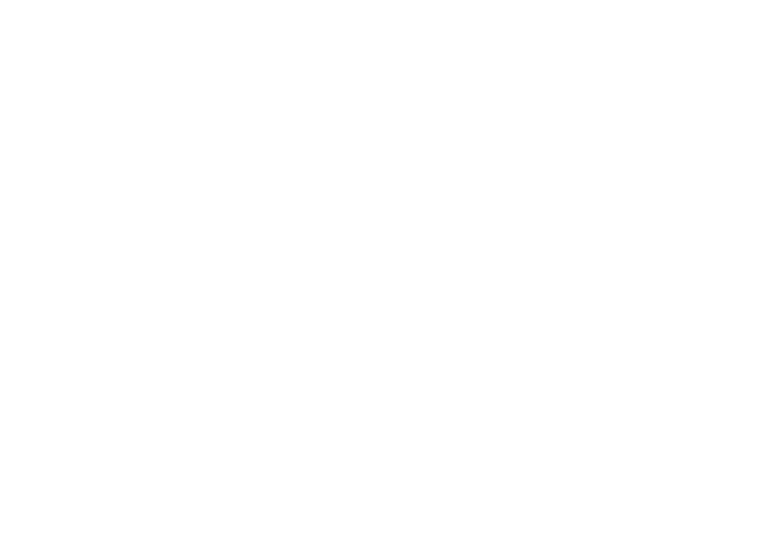 CTE Accountability &CTE Data Portal
Important Dates
October 15, 2022
Data Capture Date for Fall enrollment
Students only need to be enrolled, not actually in attendance
Credits might not be available yet – not due until January
January 15, 2023
Fall term enrollment due with credits earned
Important Dates
February 15, 2023
Data Capture Date for Spring enrollment
Students only need to be enrolled, not actually in attendance
Credits might not be available yet – not due until June
June 15, 2023
Spring term enrollment due with credits
Can still make corrections to Fall data until this date
2022 Placement Surveys due
Website has been revised/simplified.
CTE Accountability Website: www.azed.gov/cte/data
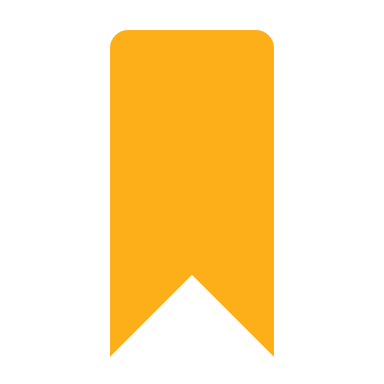 Be sure to update your bookmarks!
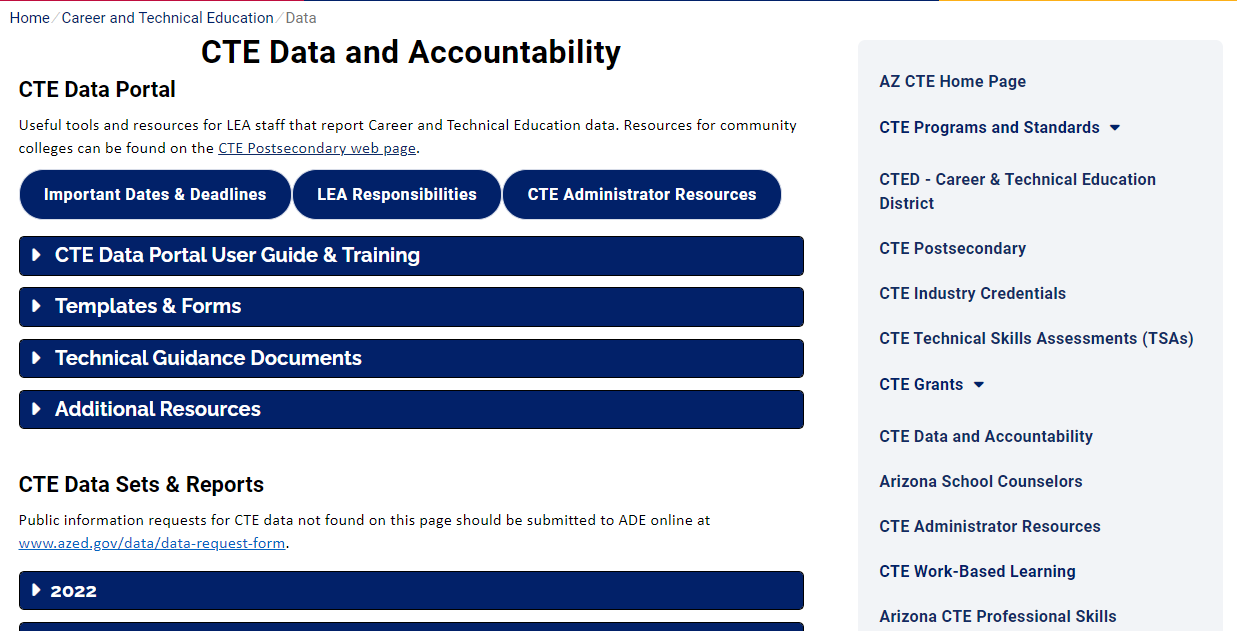 What should I be doing now in the CTE Data Portal?
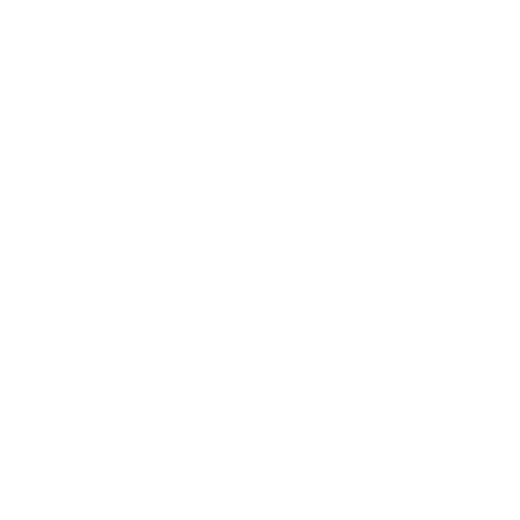 Enter Contact Information ASAP. 
Review your Coherent Sequence and make sure it is up to date.
Begin to enter your Fall term enrollment when reporting opens – due January 15, 2023.
Begin to conduct/report your 2022 Placement Surveys – due June 15, 2023.
Report student credentials as they are attempted – due June 30, 2023 (for FY 2022 enrollment) OR June 30, 2024 (for FY 2023 enrollment).
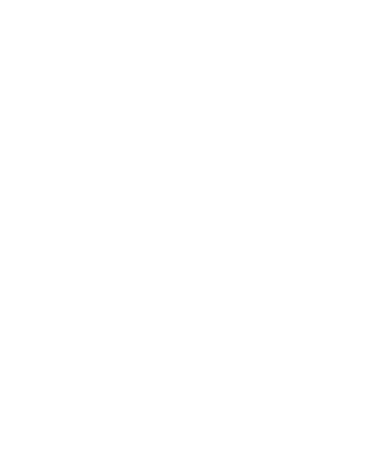 Final Performance Measures Reports are available.
(For Perkins grant recipients)
Final performance measure reports are now available in the CTE Data Portal.
If your district did not meet at least 90% of the state determined level of performance (SDLP) for any measure, a performance improvement plan is required. 
Performance Improvement Plans are entered into the Perkins grant application as a revision, due November 30, 2023.
Contact your CTE Grant Specialist for assistance.
CTE Accountability
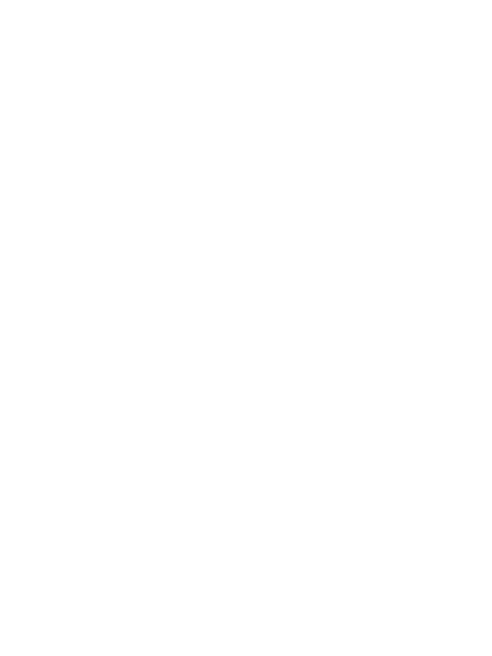 Tammie Chavez, CTE Enrollment SpecialistTammie.Chavez@azed.gov602-542-3839Charles Jarvis, Education Program SpecialistCharles.Jarvis@azed.gov602-542-3823Janet Silao, Education Program SpecialistJanet.Silao@azed.gov602-542-5485Donna Kerwin, CTE Business AnalystDonna.Kerwin@azed.gov602-542-7881Samuel Irvin, CTE Accountability LeadSamuel.Irvin@azed.gov602-364-1946
New team member!
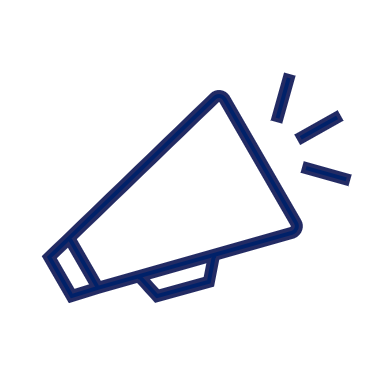